Setting Up Our Interactive Student Notebooks
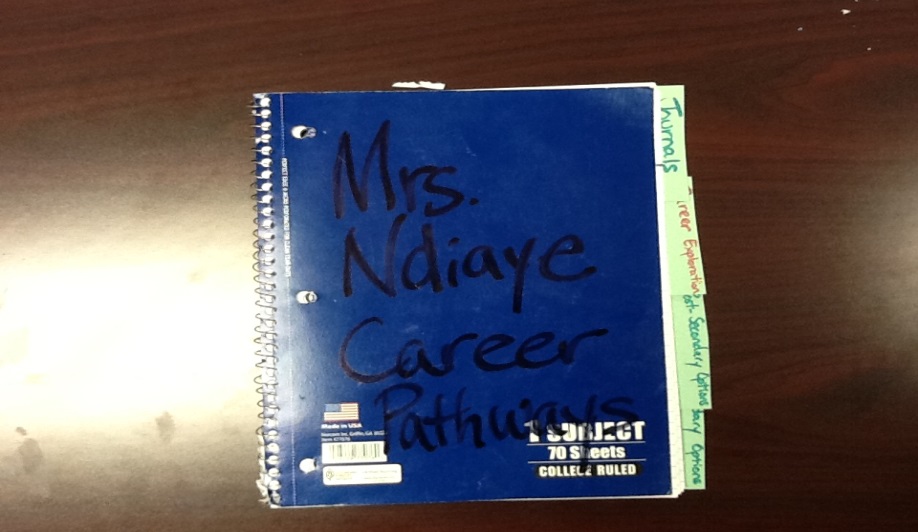 What is the purpose?
Interactive notebooks promote organization, engage students, and encourage students (YOU!): 	
to process information
combine words and visuals
become a working portfolio
and demonstrate critical thinking. 

Interactive notebooks are a major grade each six weeks.
What Are Some Things That Will Go Inside My Notebook?
Responses to Daily Journals 
Foldables 
Brainstorming 
Graphic Organizers
Cornell Notes
Lecture Notes
Class Handouts
Questions  
Vocabulary
Articles
Movie, video notes 
Flow charts 
Venn diagram 
T-charts 
Cartoons 

…..basically everything!
The Process
Left Side

Teacher Provides New Information
Class/Discussion Notes
Reading Notes
Handouts With Information
Right Side

Student Processes New Information
Reorganize new information into creative format
Expresses opinions and feelings
Explore New Ideas
Materials Needed
We will create our tabs, table of contents, number the pages, and glue our cheat sheet inside.
Spiral Notebook 

Glue stick or Glue

Strip of Construction Paper

Colored Pencils or Markers

Cheat Sheet of Classroom Web Codes Handout
Creating Our Tabs
To Create Four Tabs:
Begin by creating  your tabs.  Cut the strip of construction paper into four pieces.  

Write each name at the very top of each strip.  Using a marker or colored pencil will work best.
Journals
Career 
Post-Secondary 
Secondary
Set these to the side.  You will eventually glue them inside of your journal.
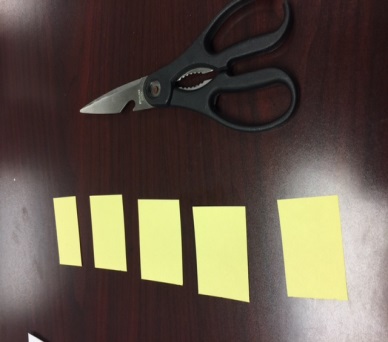 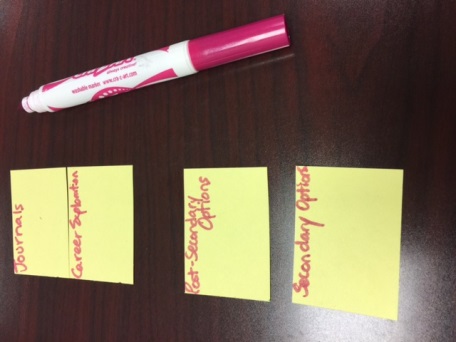 The Inside Front Cover
Glue your Cheat Sheet of Classroom Web Codes.
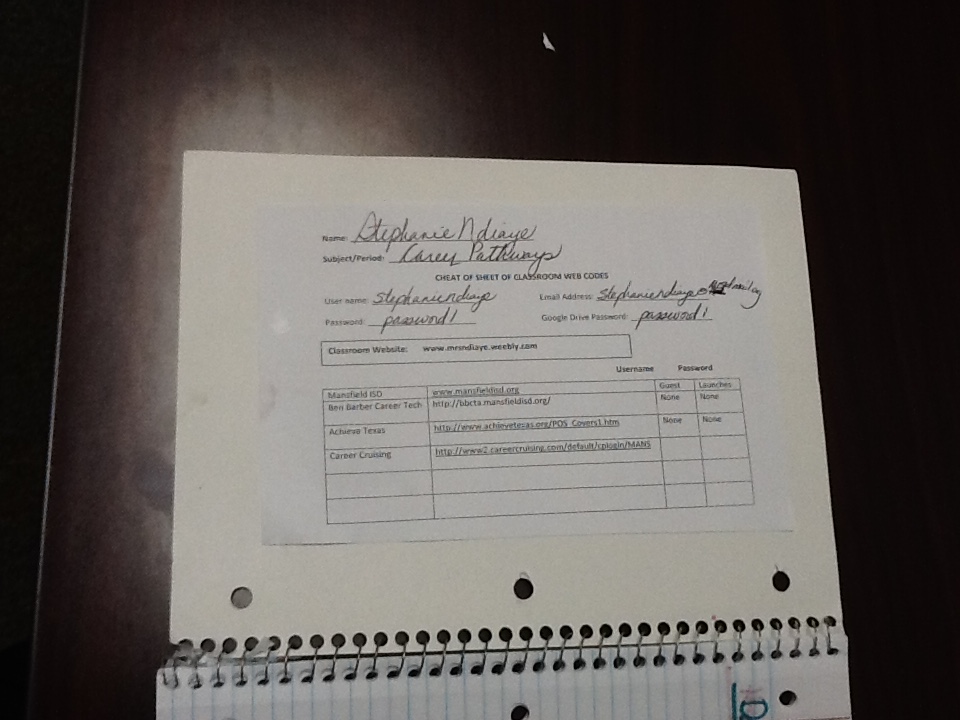 Table of Contents
First THREE pages of our journal will be the table of contents.  
Each page will be labeled -  date, title, and page #
Create three columns, as seen below.
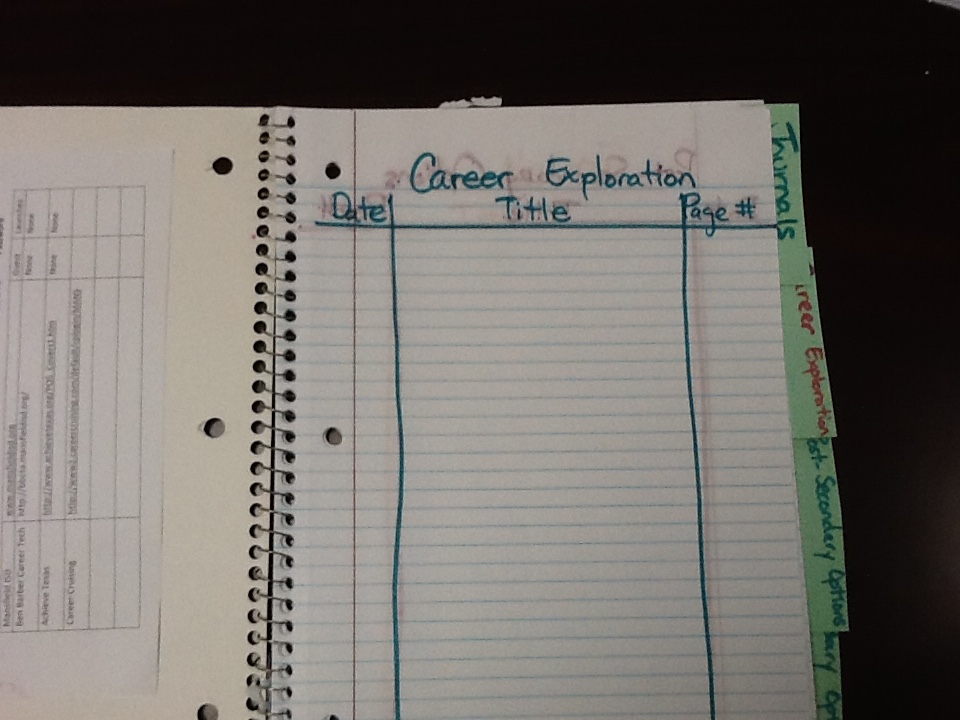 Career
Write “Date” in the left margin.  Write “Title” in the center.  Write “Page #” in the right margin.  Draw the lines to distinguish the columns.
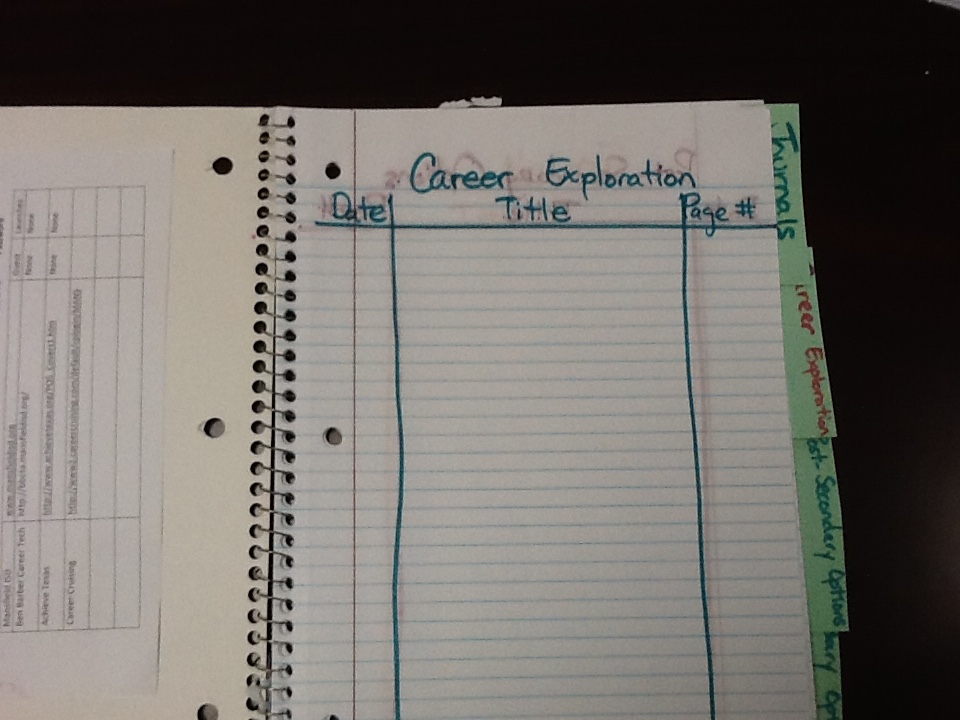 Post-Secondary
Write “Date” in the left margin.  Write “Title” in the center.  Write “Page #” in the right margin.  Draw the lines to distinguish the columns.
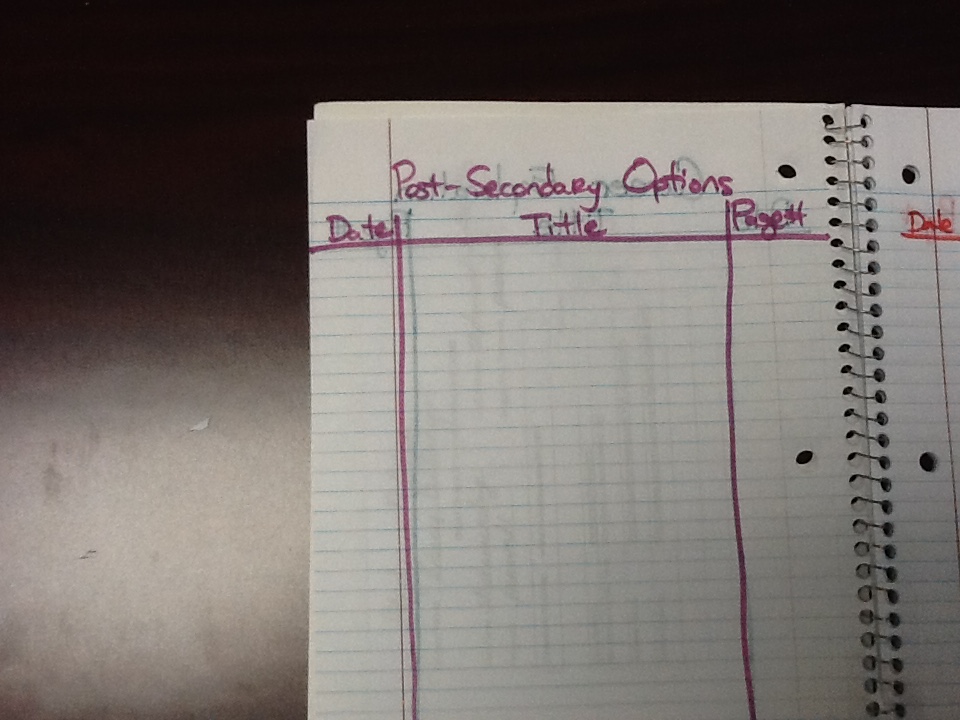 Secondary
Write “Date” in the left margin.  Write “Title” in the center.  Write “Page #” in the right margin.  Draw the lines to distinguish the columns.
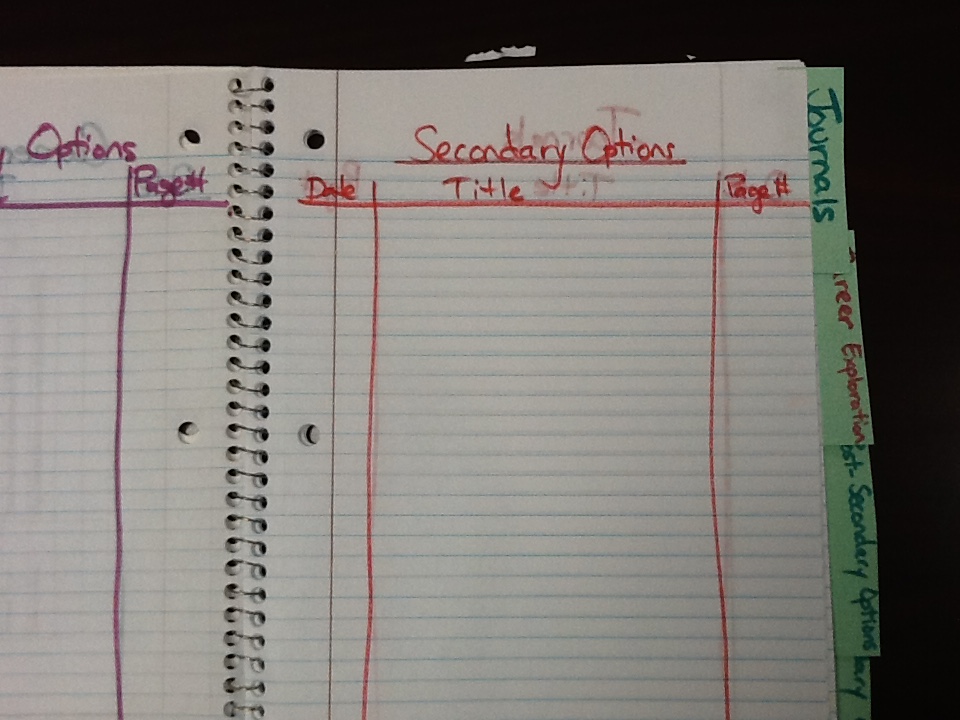 Gluing TABS
1.  Put the glue UNDER the words you wrote on the tab.
2. Glue the “Journals” tab to the back of the Secondary Table of Contents.
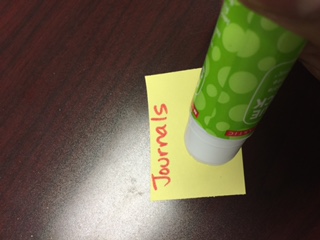 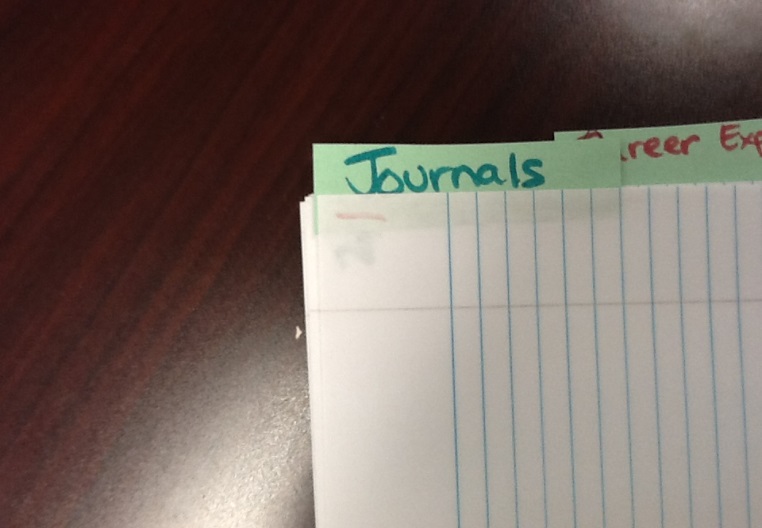 Number your Pages
Starting with the backside of the blank page.

Start with number 1

Number the first 10 pages

Odd pages will be on the left-hand side.  

Even pages will be on the right-hand side.

On the back of page 10, glue the “Career” tab.
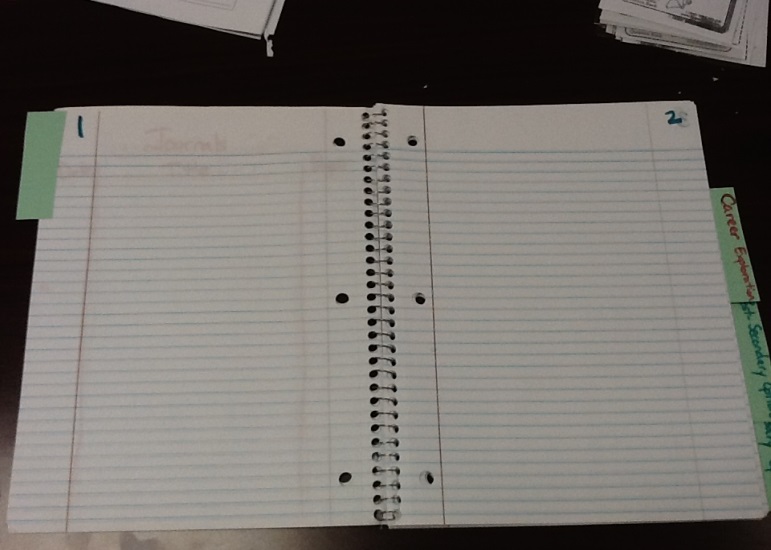 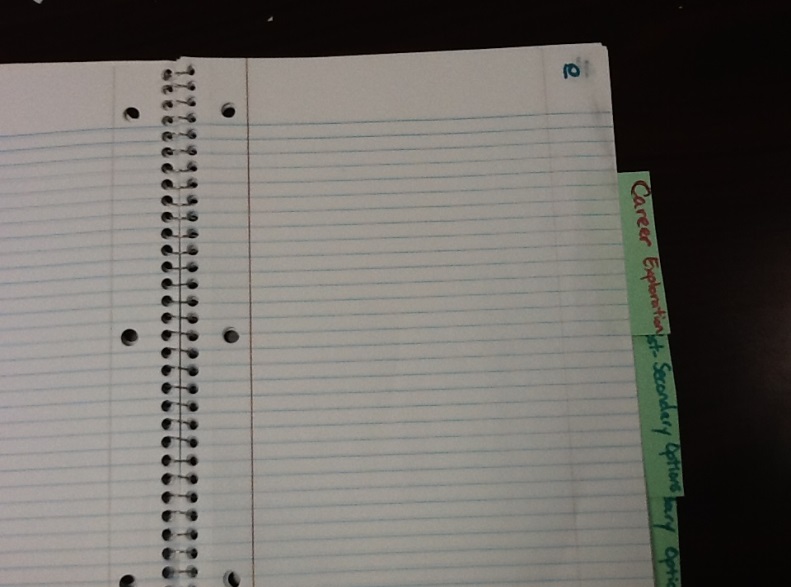 Number your Pages
Starting with the backside of the “Career” tab.

Start with number 11

Number the next pages 11-30

Odd pages will be on the left-hand side.  

Even pages will be on the right-hand side.

On the back of page 30, glue the “Post-Secondary” tab.
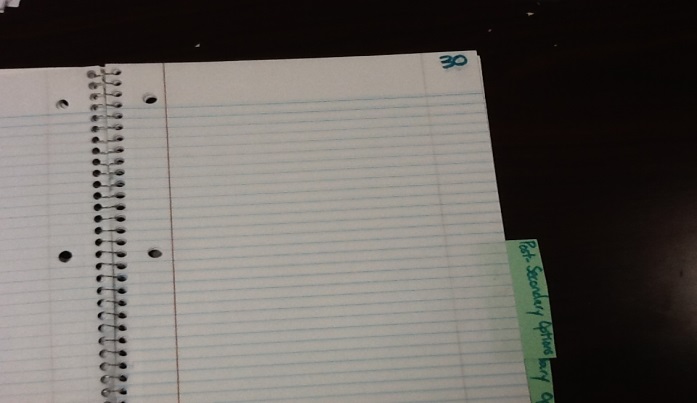 Number your Pages
Starting with the backside of the “Post-Secondary” tab.

Start with number 31

Number the next pages 31-50

Odd pages will be on the left-hand side.  

Even pages will be on the right-hand side.

On the back of page 50, glue the “Secondary” tab.
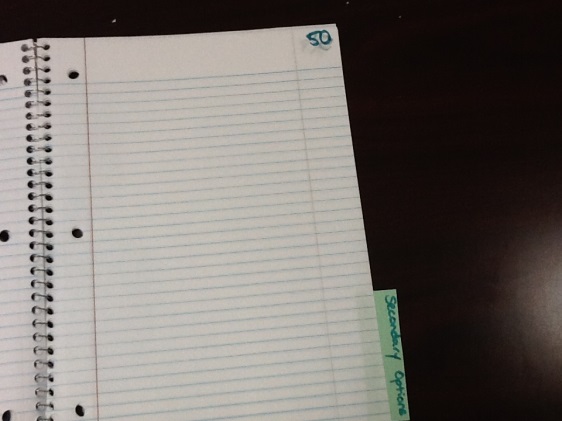 Number your Pages
Starting with the backside of the “Secondary” tab.

Start with number 51

Number the next pages 51-70

Odd pages will be on the left-hand side.  

Even pages will be on the right-hand side.

Stop at page 70.

We will leave the remaining pages for future use, if needed.
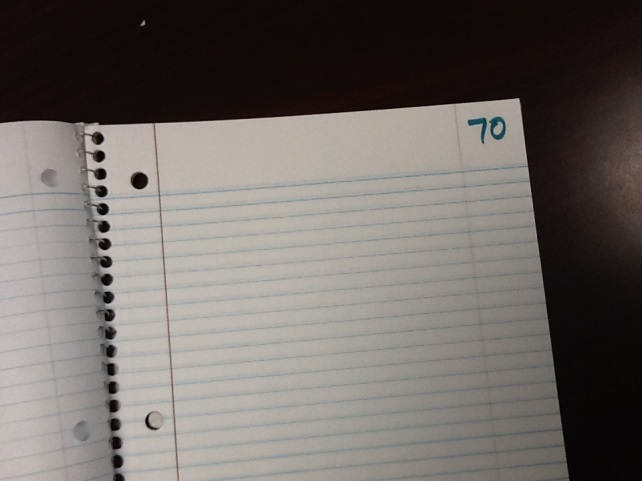 Set Up is Finished!
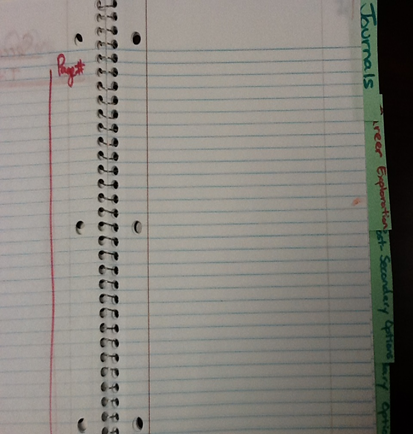 Go to the “Secondary Options” Table of Contents
Add the following entries:
Glue to Page 51
Foundation High School Plan foldable.

Cut out the lime (or orange) sheet to fit the page.  

Glue the sheet onto page 51.
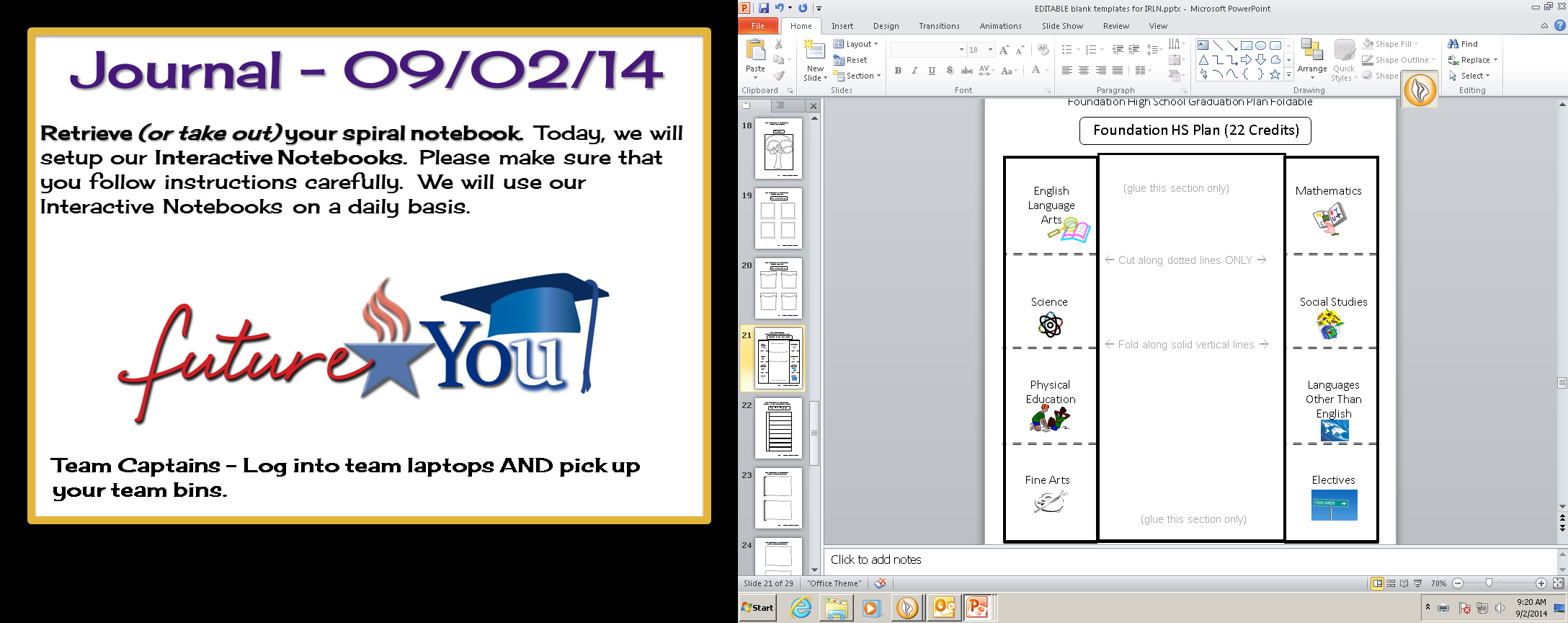 Page 52
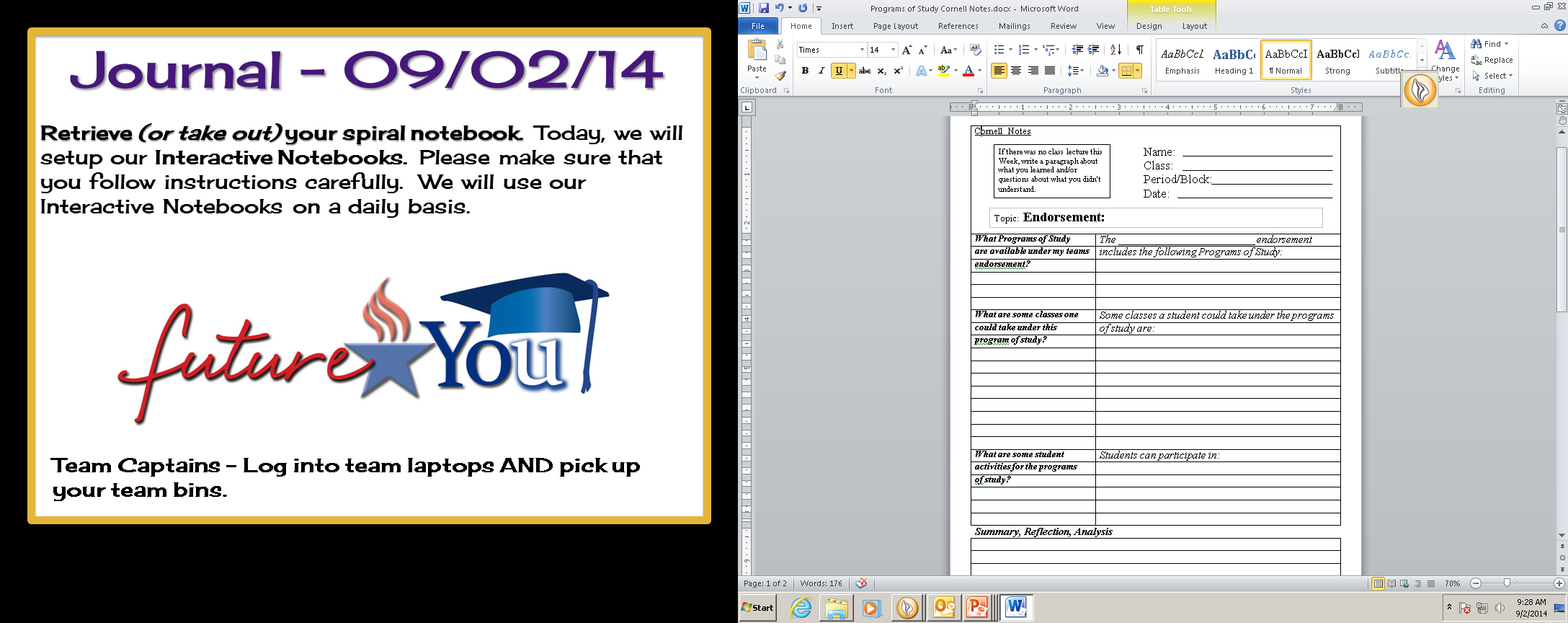 We will glue our Endorsement Cornell Notes to this page.

Please watch how I do it!